AGM - June 18th, 2024Forest Legion
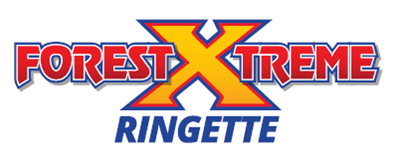 2024 AGM Agenda
Last Years AGM Minutes
The purpose of the association is to provide wholesome recreation through participation in the ringette program.
Our main interest shall always be in the player and not his/her ability.
Sportsmanship, fair play, citizenship, friendly competition, enjoyment and full participation for all team members will be our guideposts.
All decisions of the association shall be tempered with reason and will always consider the feelings of an individual.
It is our belief that this atmosphere will provide the greatest enjoyment, sense of achievement and wholesome experience for all concerned.
Mission Statement
Forest Ringette Association
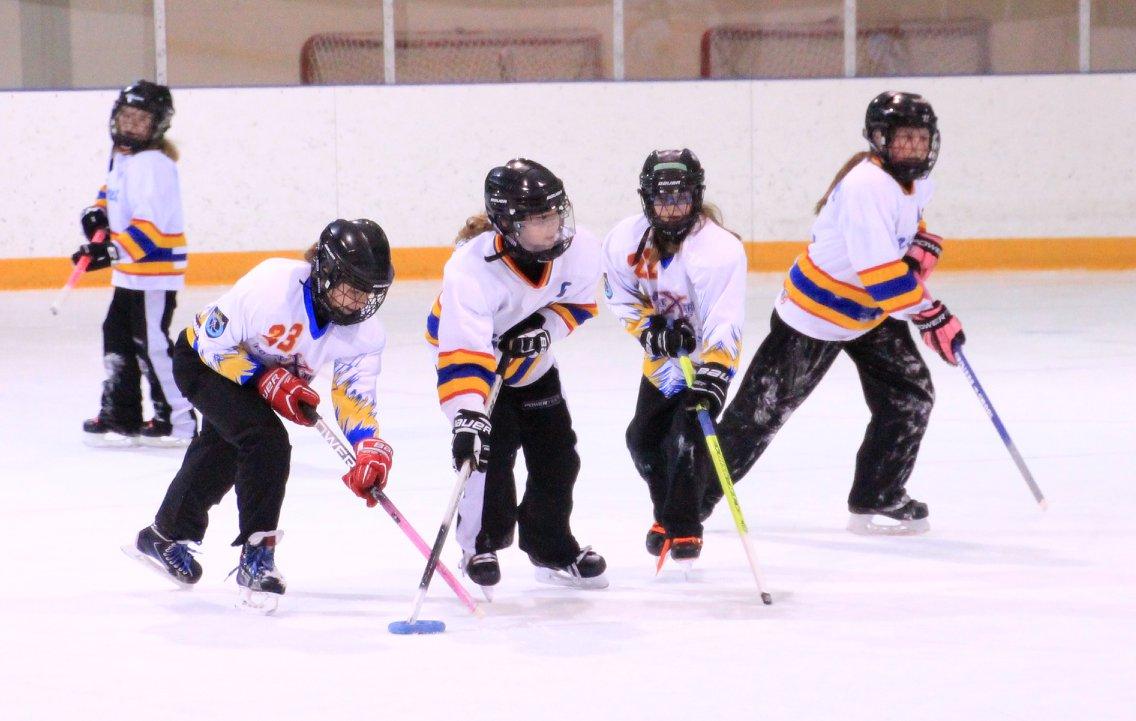 President’s Address
Rachel Orvis
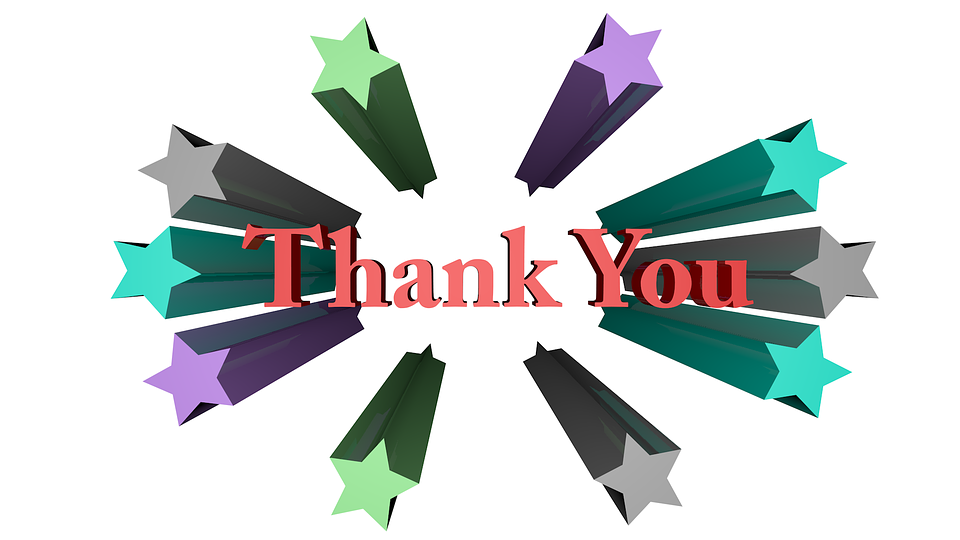 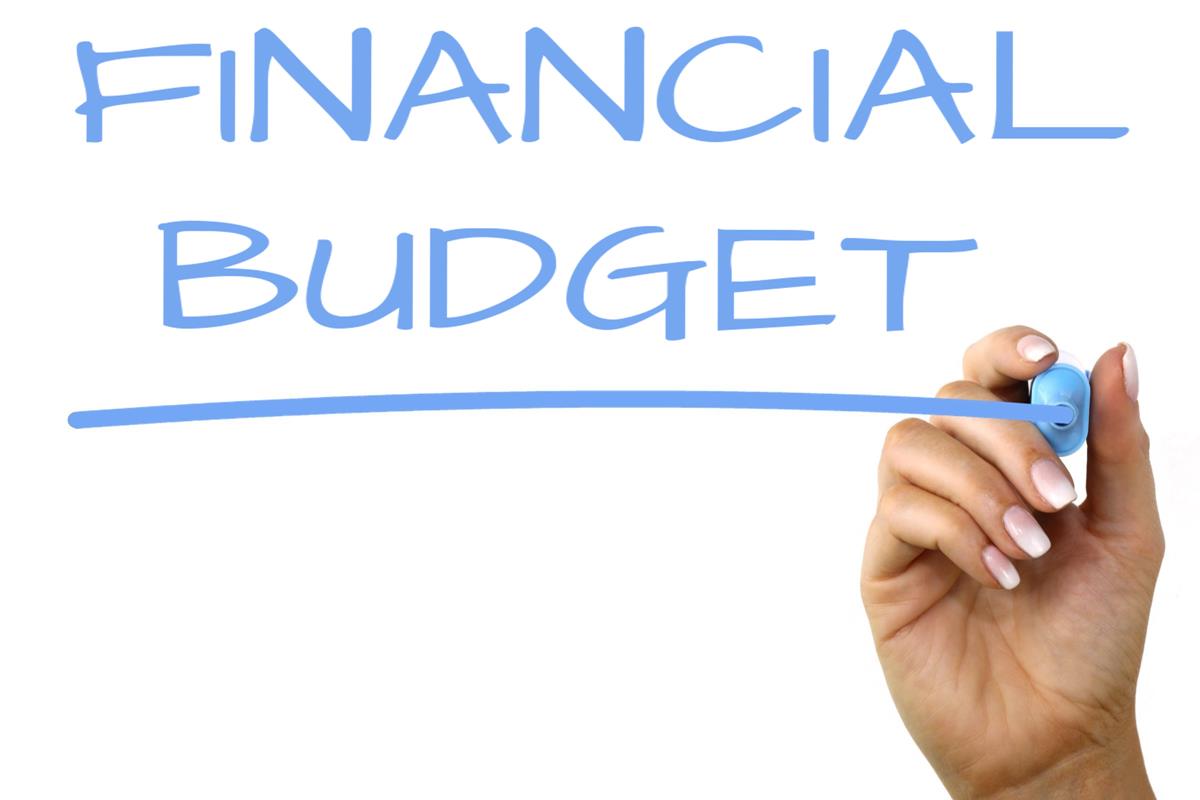 Treasurers Report
This Photo by Unknown Author is licensed under CC BY-SA
Jenn Urbanski
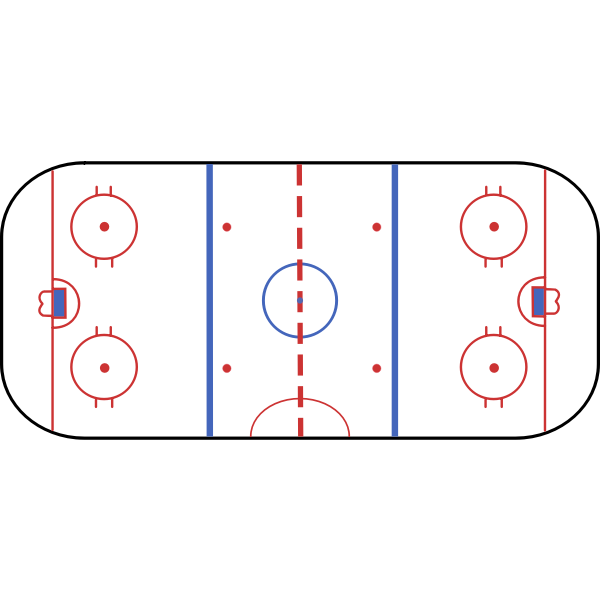 ICE SCHEDULE
Requests placed to the SHORES to be much the same as last year. Contracts signed with the Shores

Shores Ice pad
Mon evenings  7:15 -10:15 pm
Wed evenings  4:00 – 8:00 pm
Sat Day	      8:00 am – 3:00 pm
Sun morning    8:00 am - 9:00 am

Legacy Ice Pad
Sat evenings    6:00 – 9:00 pm
Sunday  Day     12:00 – 5:00 pm
Drafting and review of current  bylaws
Drafting and filing articles of amendment 
Securing a corporate key
By – Laws and ONCA Agreement
Update on Implementation of Review of Bylaws and ONCA agreements for Best Practices in Sport Governance
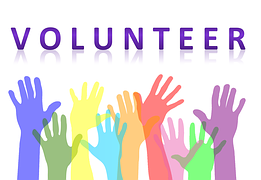 FRA Executive Board Elections
Rachel Orvis
Vacant Board Positions
Secretary
Referee Coordinator
(1 year)
Registrar
Vice-President
Volunteer Director
Tournaments Director 2
Coaching Director
Fundraising and Events Director
Coach applications and selections
Registration continues
FRA Summer Camp and Events
Moving to LORL League (Lower Ontario Ringette League)
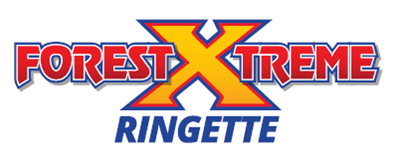 FRA
Where do we go from here?